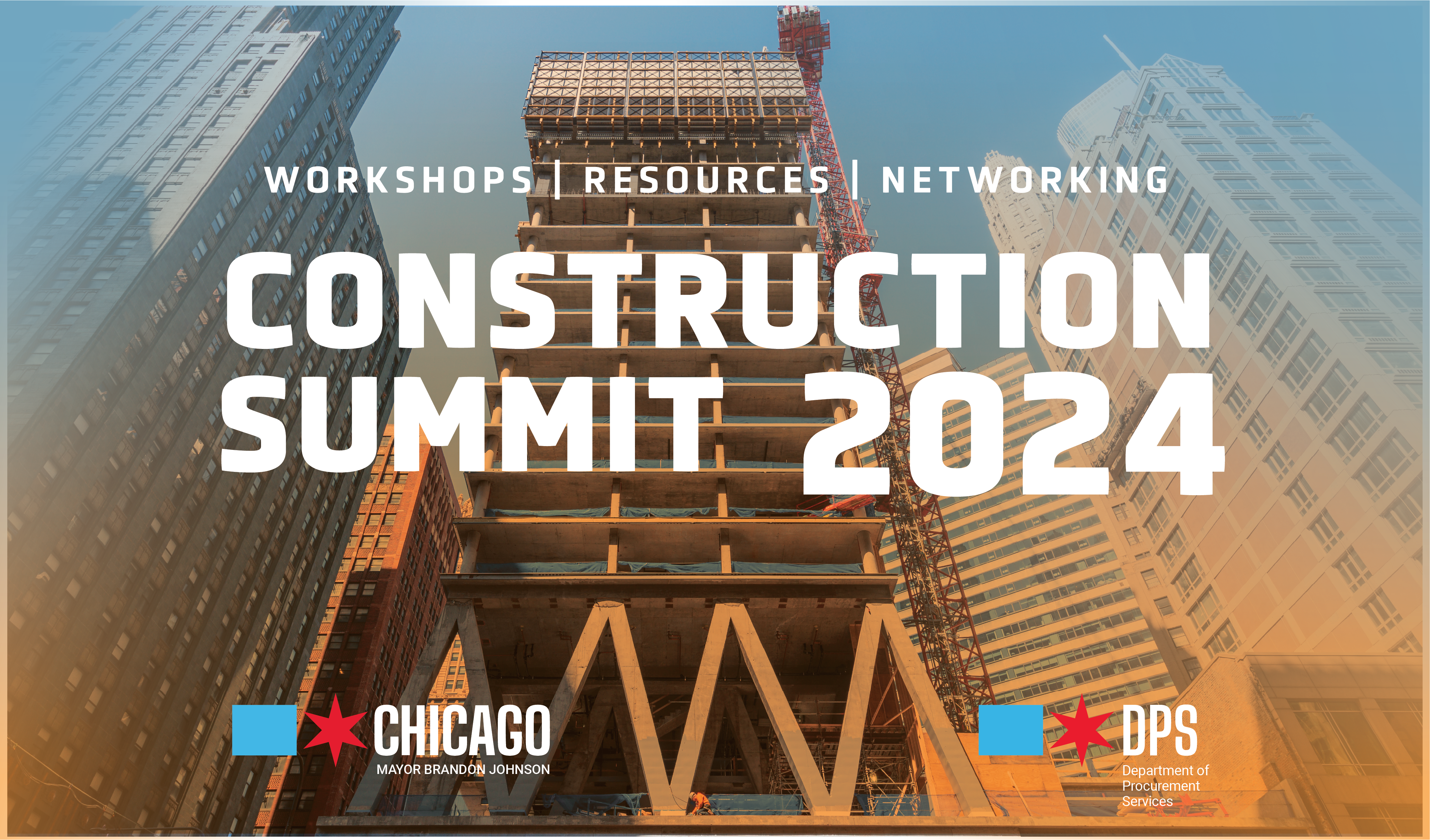 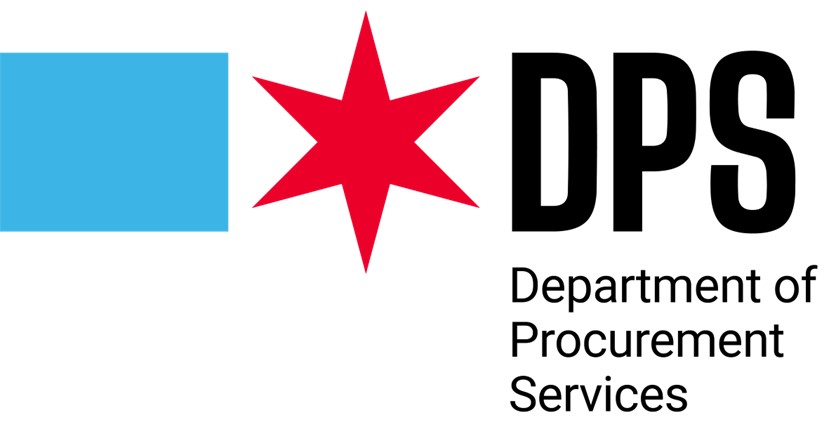 What is Compliance?
February 22, 2023
The Compliance Team
Compliance Officers	Sr. Compliance Officers
	Gwen Dancy		Terrence Bray
	Ruelyn Howard 	 	Gisela Cervantes
	Zelma Martin	 	Jorge Mota
	 	Theresa Whittington

		Compliance Manager		
		Charles Coleman

Contracting Equity Officer
Tammi Morgan
Agenda
Compliance is a pivotal component at DPS 

What We Do
Setting Project M/W/V/DBE Goals
Review Bidders/Proposer Compliance Plan
Monitor M/W/V/DBE Commitments 
Monitor Equal Employment Opportunity (Minority and Female Commitments)
Monitor CRO / Local Residency Requirement
Contract Closeout
 
How We Do It
Certification and Compliance System (C2)
Certified Payroll Processing System (LCP Tracker)
Conduct Audits
Site Visits
Pre Award Requirements
How Contract Goals Are Set
Pre Award Requirements, cont.
Proper Compliance Plan Submittal
Schedules
Commercially Useful Function
Commercially Useful Function: the responsibility for the execution of a distinct element of the work of the Contract, which is carried out by actually performing, managing and supervising the work involved, evidencing the responsibilities and risks of a business owner such as negotiating the terms of subcontracts, taking on financial risk with the contract or subcontract, acquiring the appropriate lines of credit and/or loans or fulfilling responsibilities as a Joint Venture Partner.
Commercially Useful Function, cont.
Counting Participation
Compliance Reviews (Pre-Award)
Post Award Requirements/Contract Monitoring
Contract Monitoring Begins
Compliance Audit Cycle
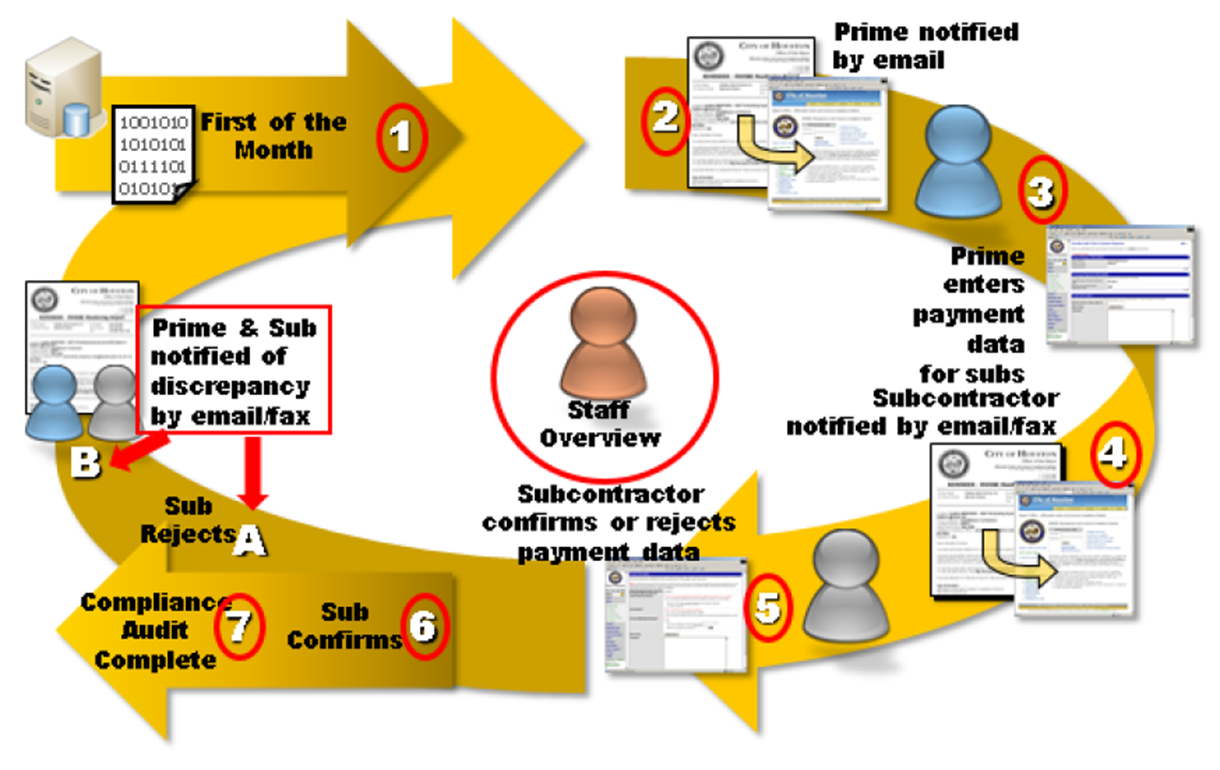 C2 – MBE/WBE/DBE Payment Reporting
Compliance Audit Summary – C2
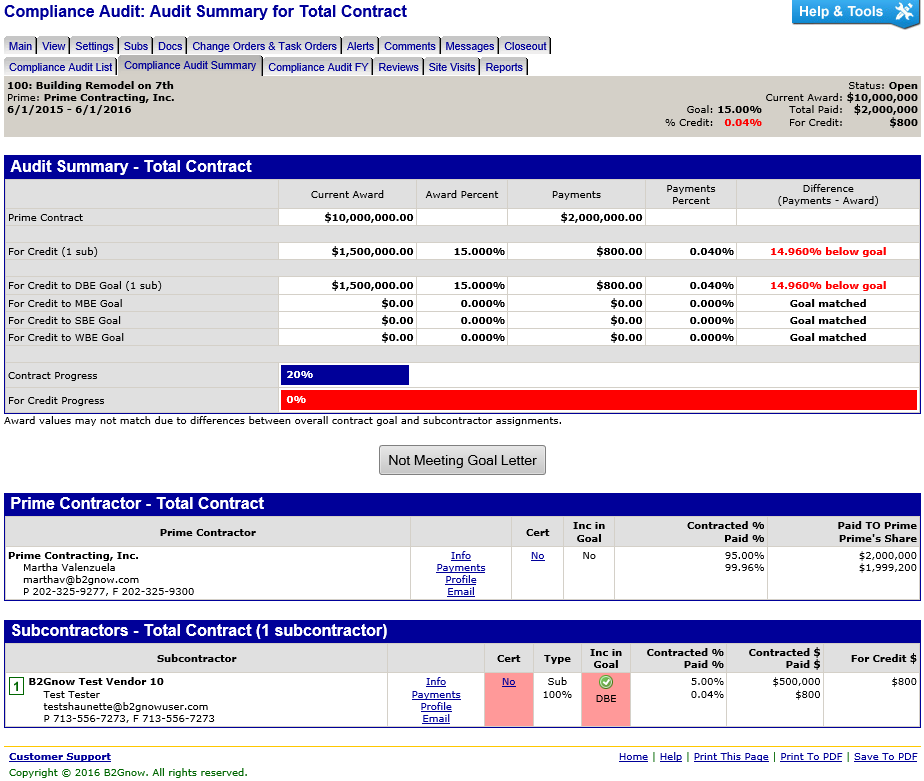 CPPS – Certified Payroll Reporting / LCP
Reports
Certified Payroll Processing Reports
EEO Weekly Summary Report
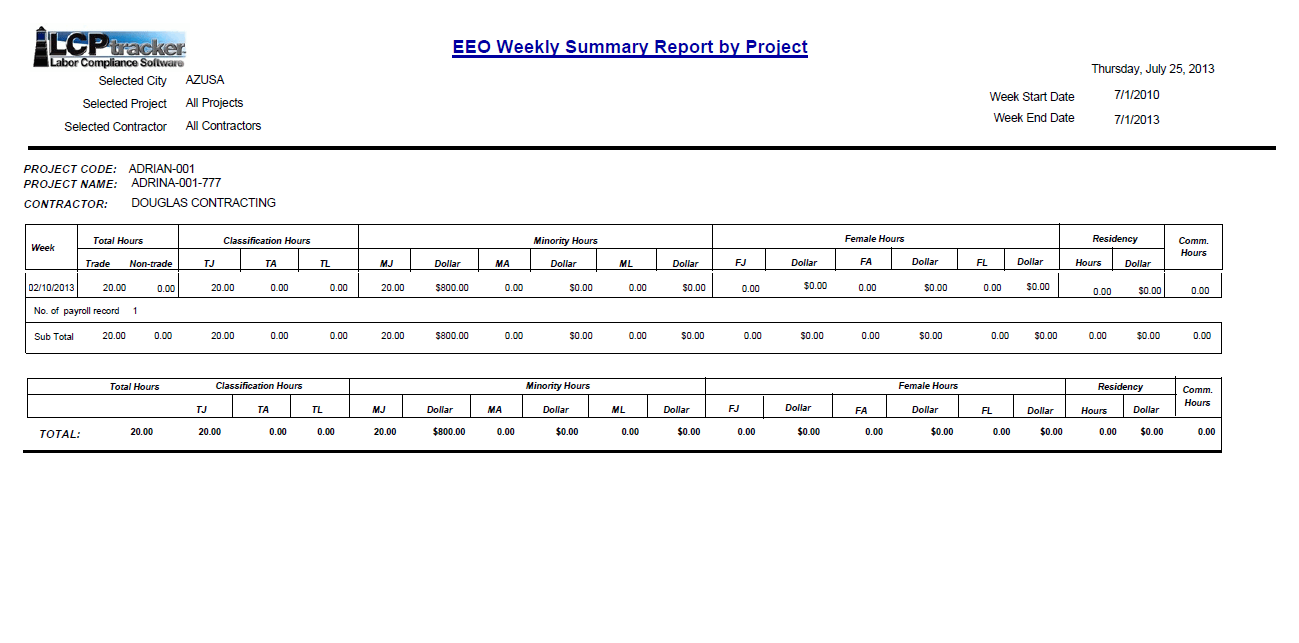 Access to Systems
The request must come from a City employee
The request must identify if the person who needs access is a City  employee or consultant
First and Last name of User, Title, phone number, and email
 If a consultant, what is the name of the company they work for, and provide the contract number
 Who does the individual report to at the City (even if a City employee)
Purpose for utilizing the LCP Tracker System and/or C2
Contract/ PO Number that will be needed to be accessed in LCP Tracker and/or C2
Field Analyst
Field Analyst: Jeffery Harris
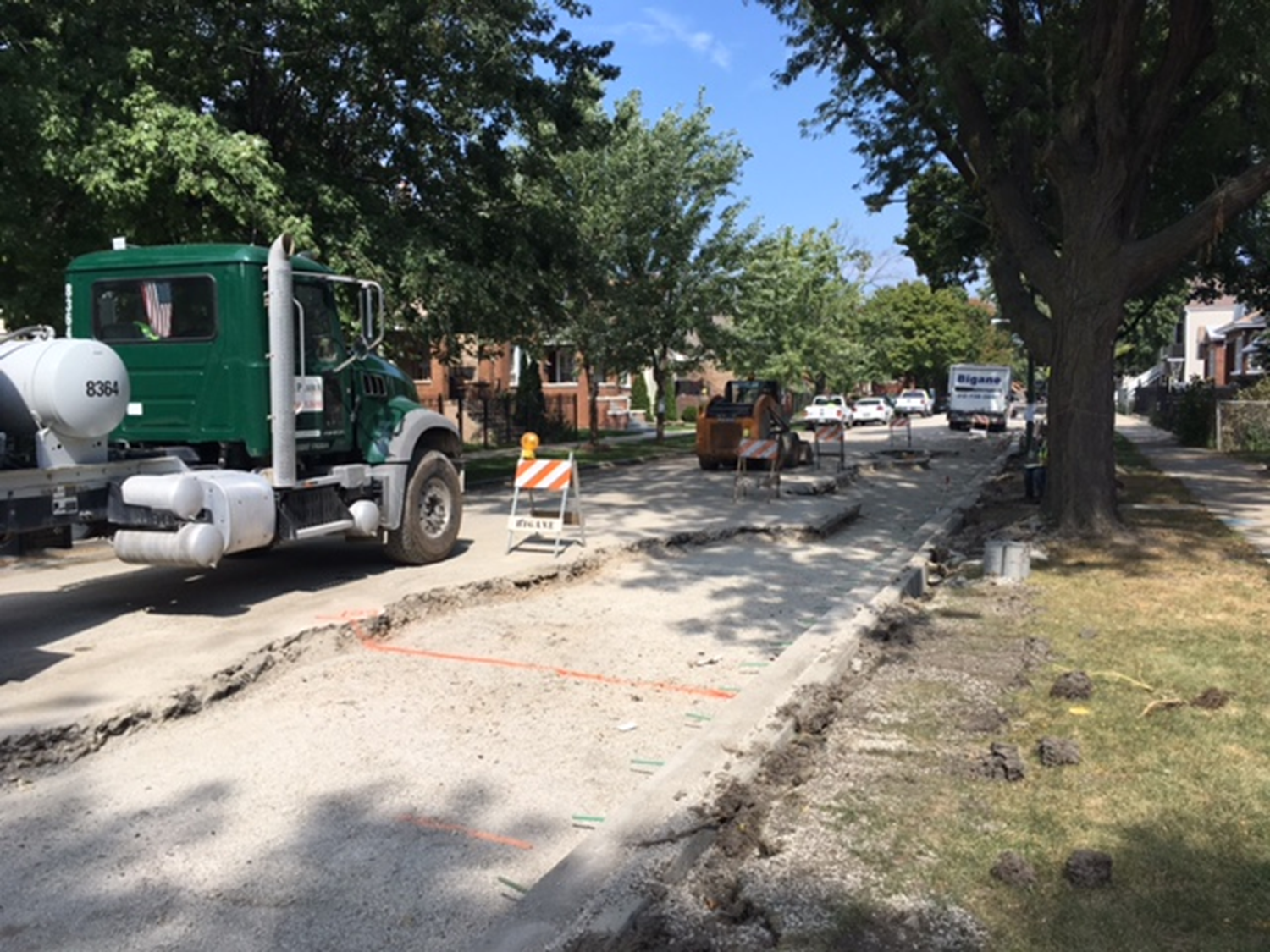 Site Visit Process Overview
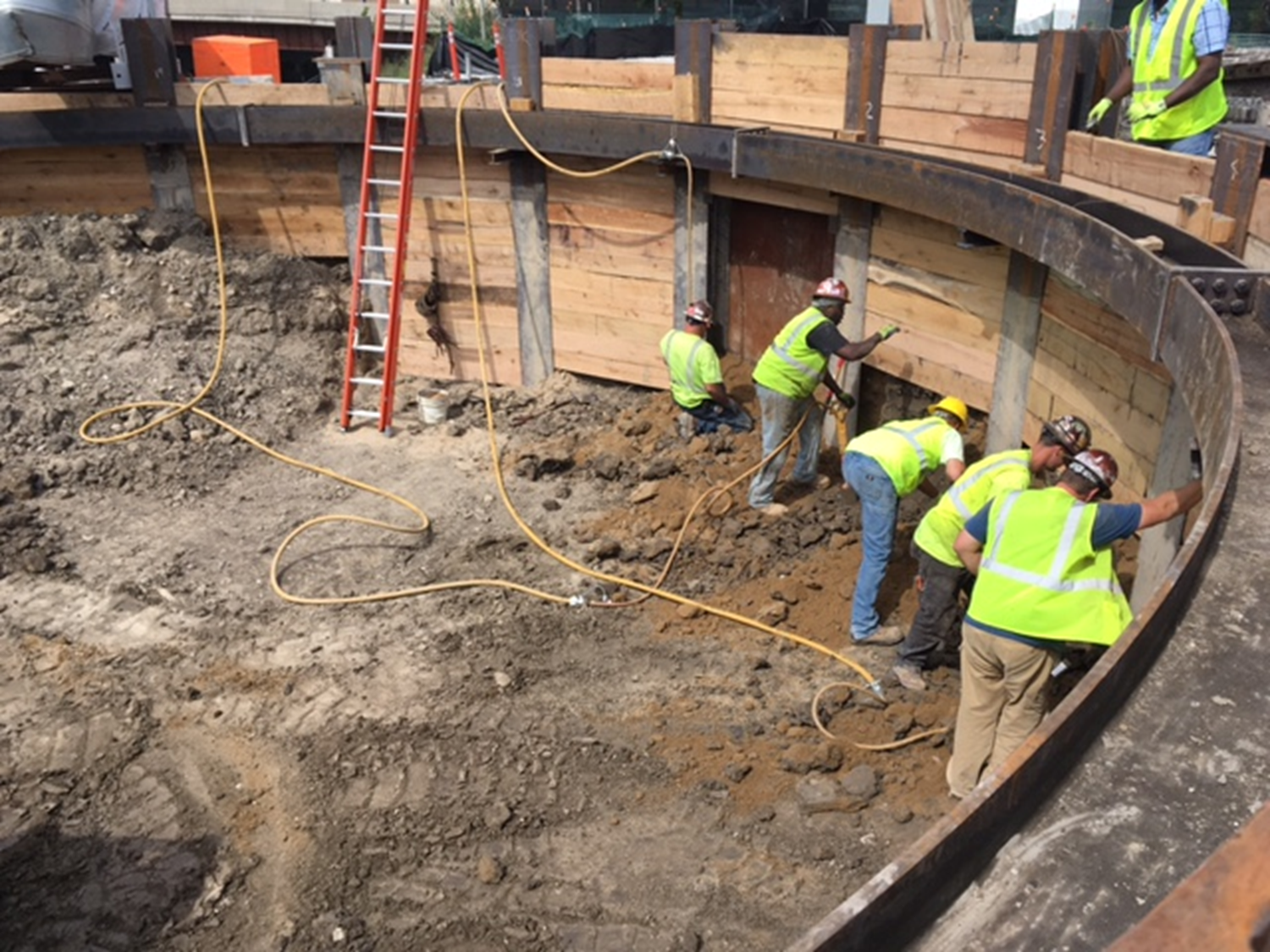 Site Visit Process
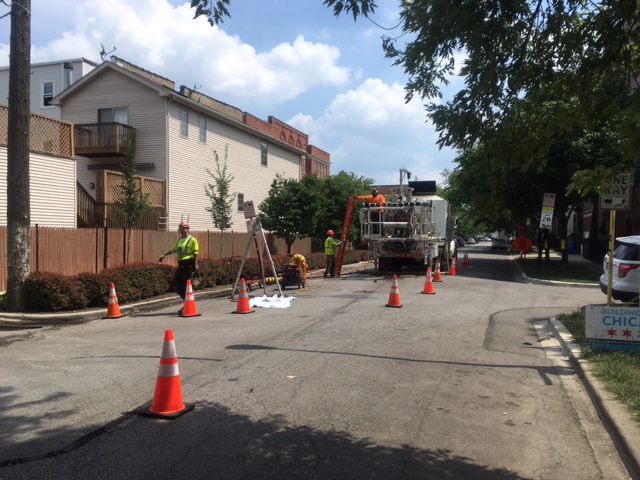 Progress Meeting
Obtain look ahead schedules
Collect job progress data
Discuss with Resident Engineers and Contractors
Site Visits
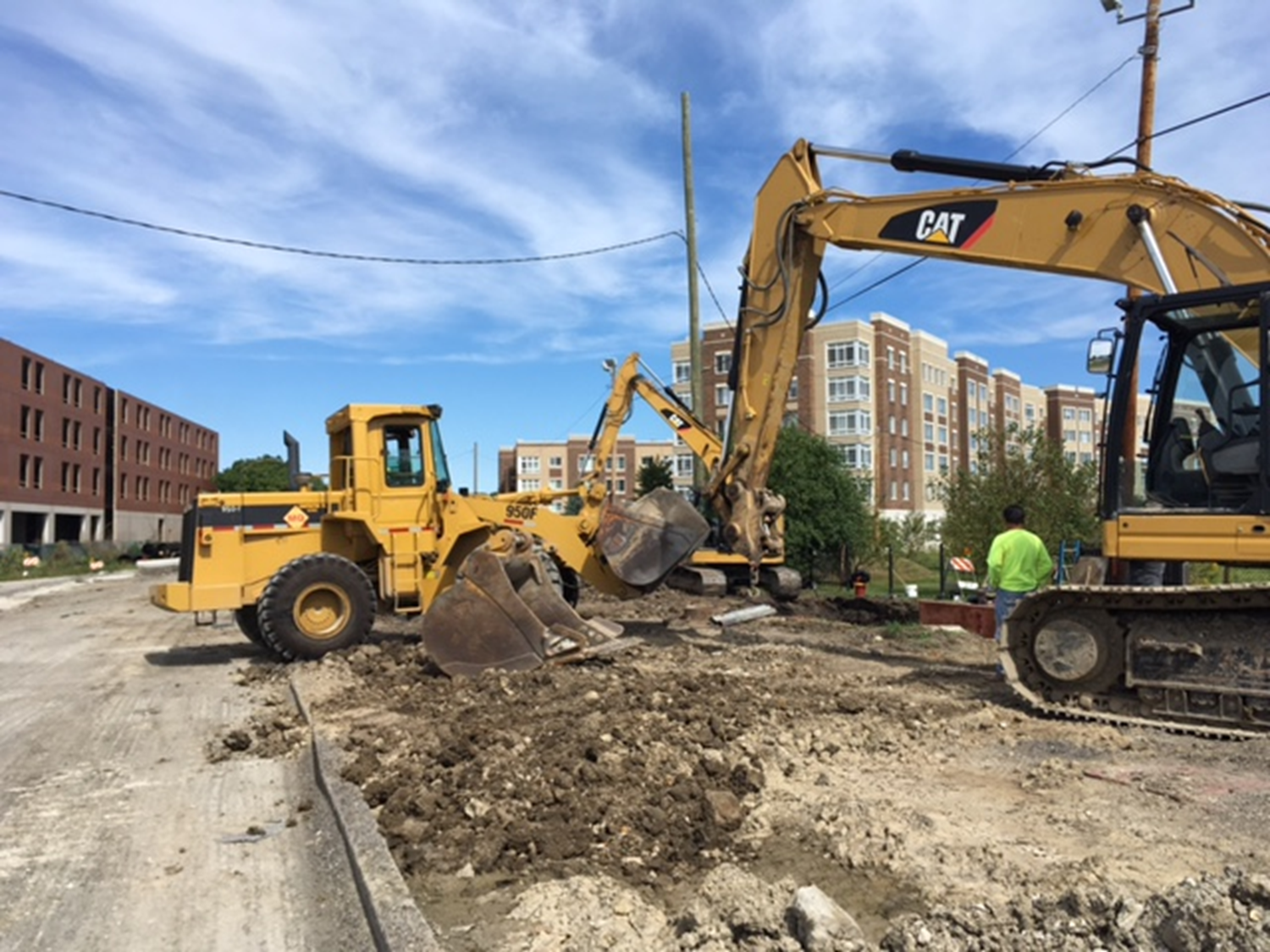 Contract Closeout Overview
Final Quantities Received
Issue Final Letter and IOC
Compile Waivers (Partial / Full Waivers)
Review Good Faith Efforts
Request justification if Subcontractors not utilized
Issue Preliminary Letters if shortfalls identified
Review Payroll Summaries 
(Total Hours / EEO / CRO / Local Residency
25
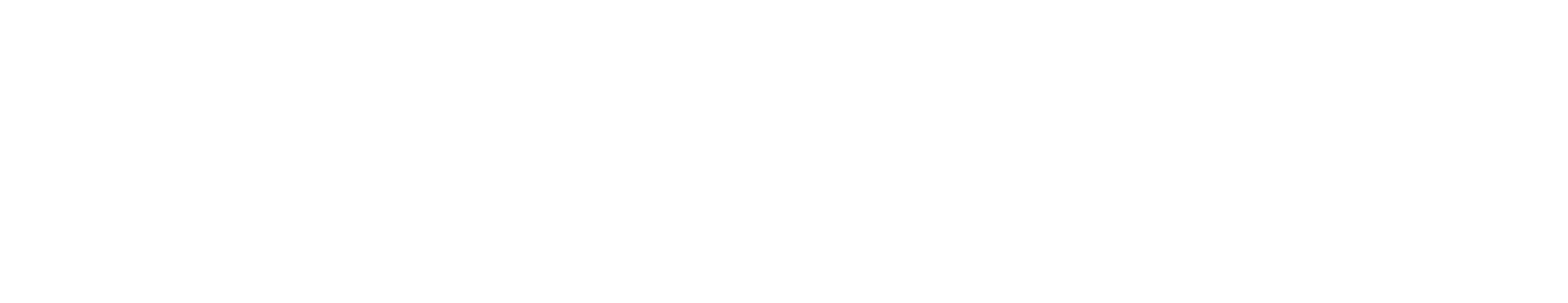 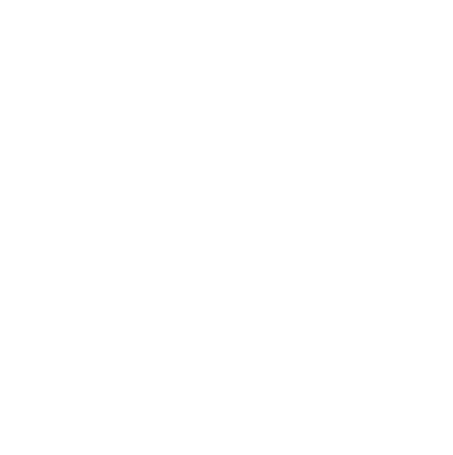 QUESTIONS?
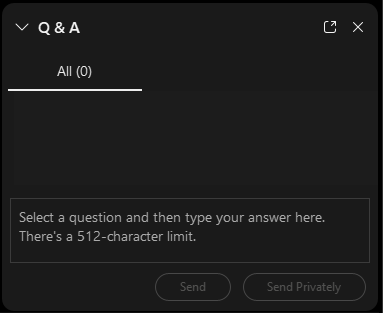 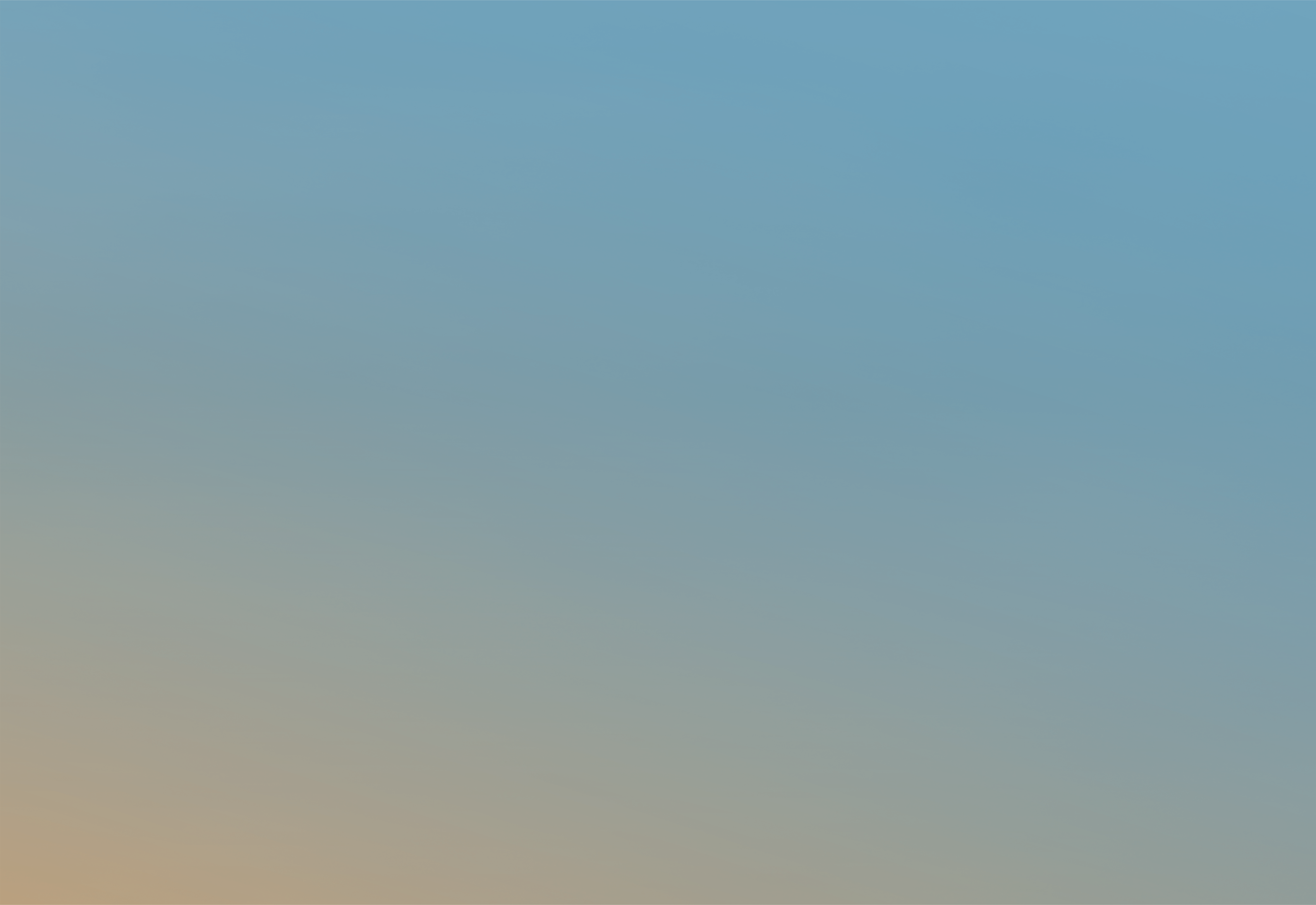 Stay Informed
The Department of Procurement Services is committed to Communications and Outreach, which is key to keeping citizens informed of bid opportunities, new programs, and innovations.
We encourage you to follow us social media to stay informed. You can find us on LinkedIn, Facebook, Twitter, and YouTube.
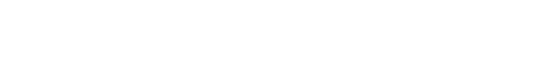 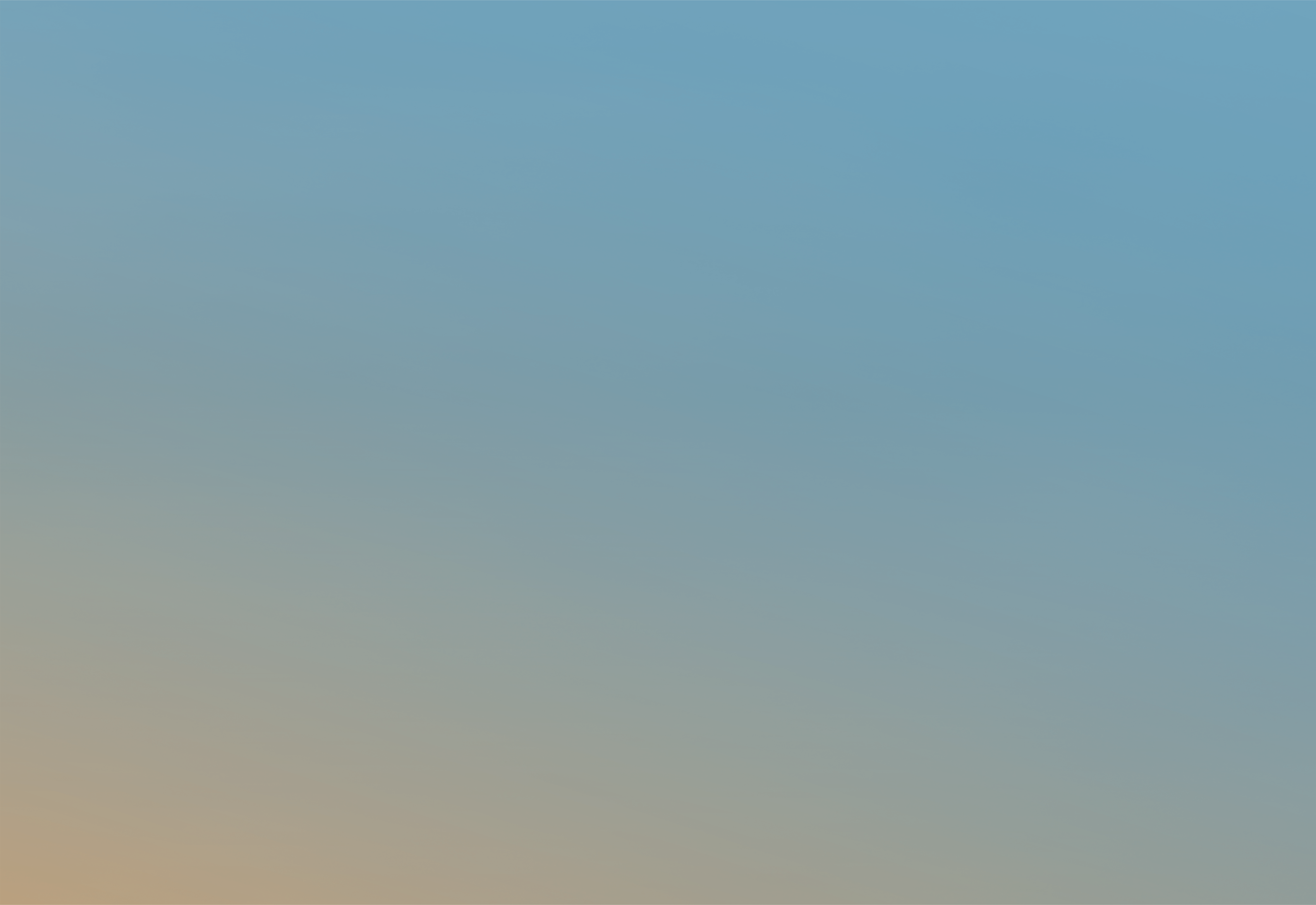 We encourage you to visit the DPS table for additional resources and to ask any questions about doing business with the City.
You can also contact us anytime via email at DPS.Feedback@CityOfChicago.Org